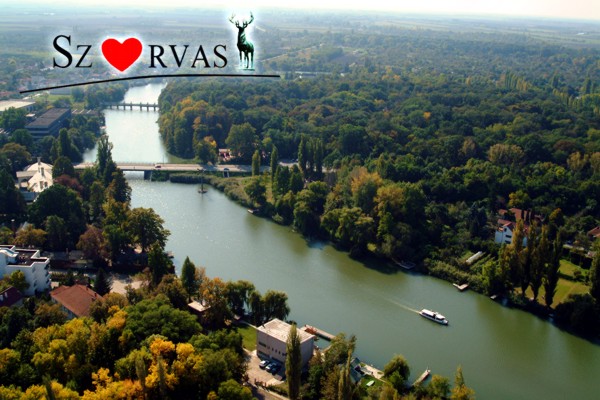 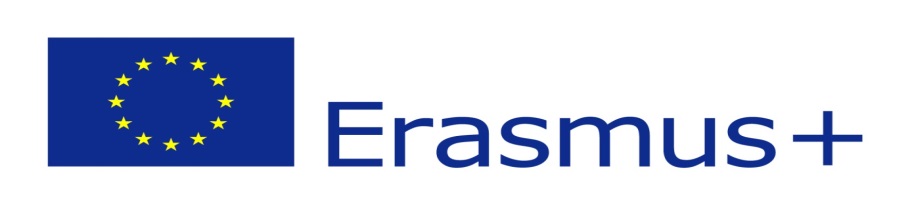 Szarvas
Békéscsabától 47 kilométerre, a Hármas-Körös holtágának partján fekszik.
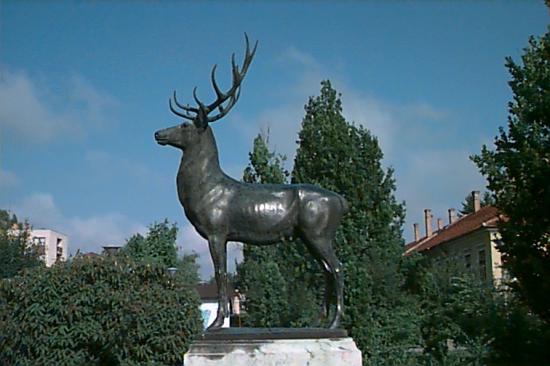 Története
A népvándorlás korából fontos avar leletek maradtak fenn.
Keletkezésének ideje kb. a 13.század utolsó évtizedei.
Először Anonymus említi…
A Körös medréből kiemelkedő emlékémű
Európa első gazdasági iskolája a városban
      (Tessedik Sámuel)
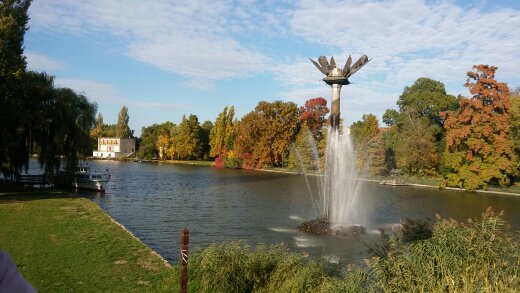 Tessedik Sámuel
1742-1820
Evangélikus lelkész, pedagógus, pedagógiai és gazdasági szakíró
Pozsonyban tanult
Debrecenben folytatta tanulmányait
Első papi állomása Surány ( Nógrád megye ), második Szarvas
Tessedik Sámuel
2x nősült
18 gyermeke volt
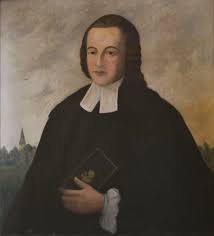 Emlékezete
Egykori iskolája Szarvason ma múzeumnak van berendezve, s tiszteletére Tessedik Sámuel Múzeumnak nevezik. Szarvason a főiskola is az ő nevét viseli pedagógiai munkásságának tiszteletére, Tessedik Sámuel Főiskola volt az intézmény neve, ma Gál Ferenc Főiskola néven működik. Békéscsabán is főiskolát neveztek el róla. Budapesten is szobrok őrzik emlékezetét.
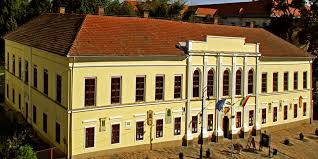 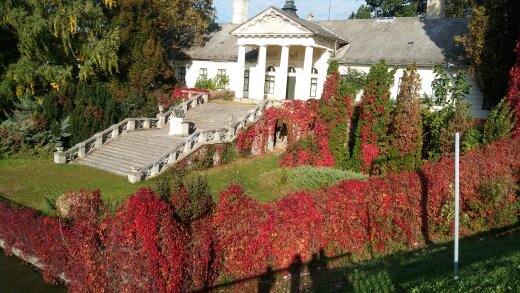 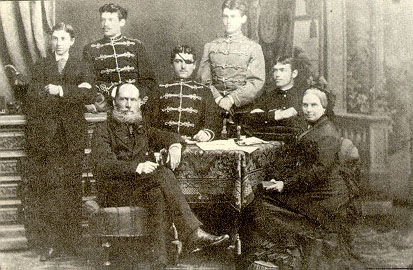 Szarvasi-Arborétum
       (Pepi-kert)
Szárazmalom
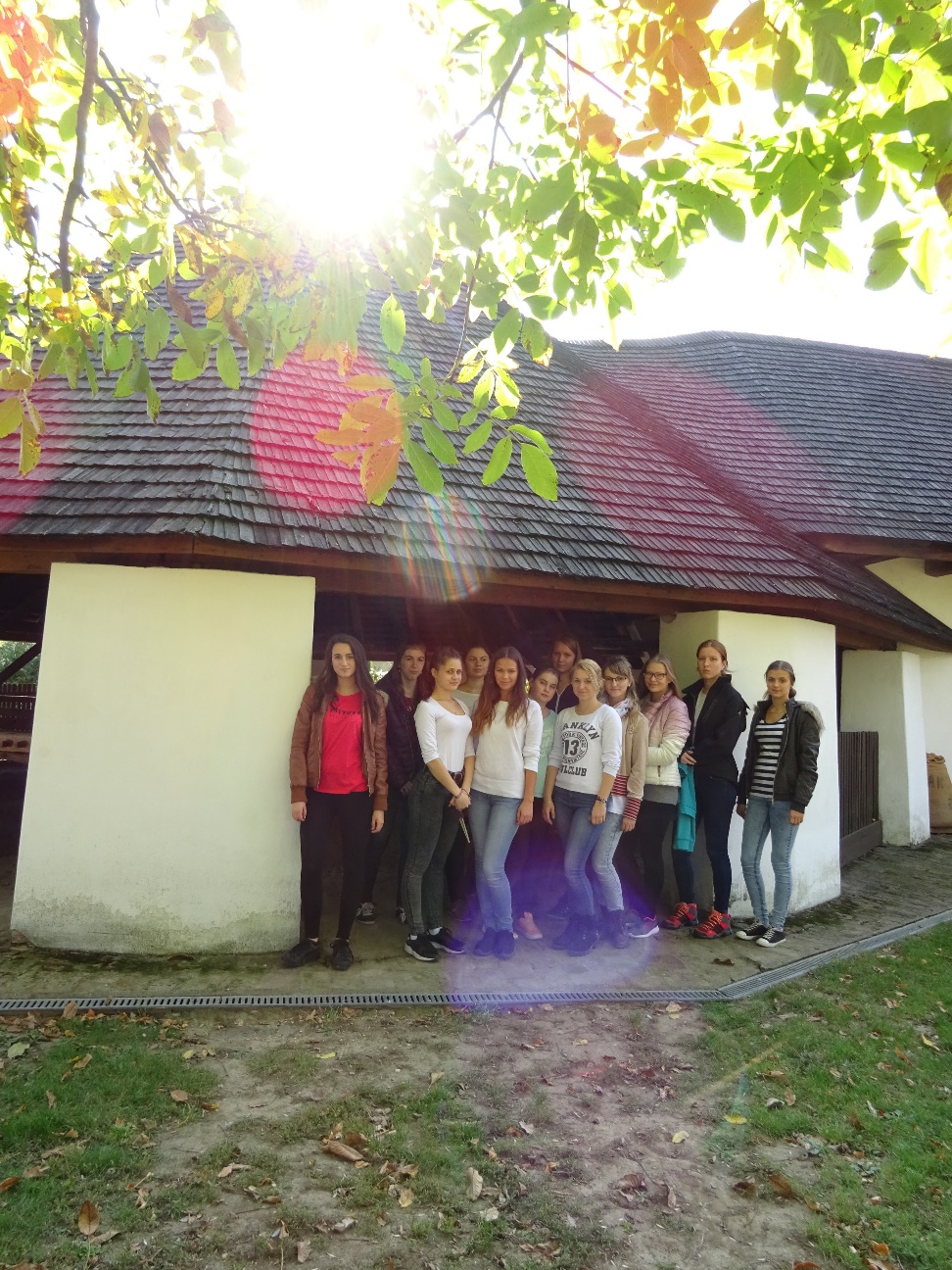 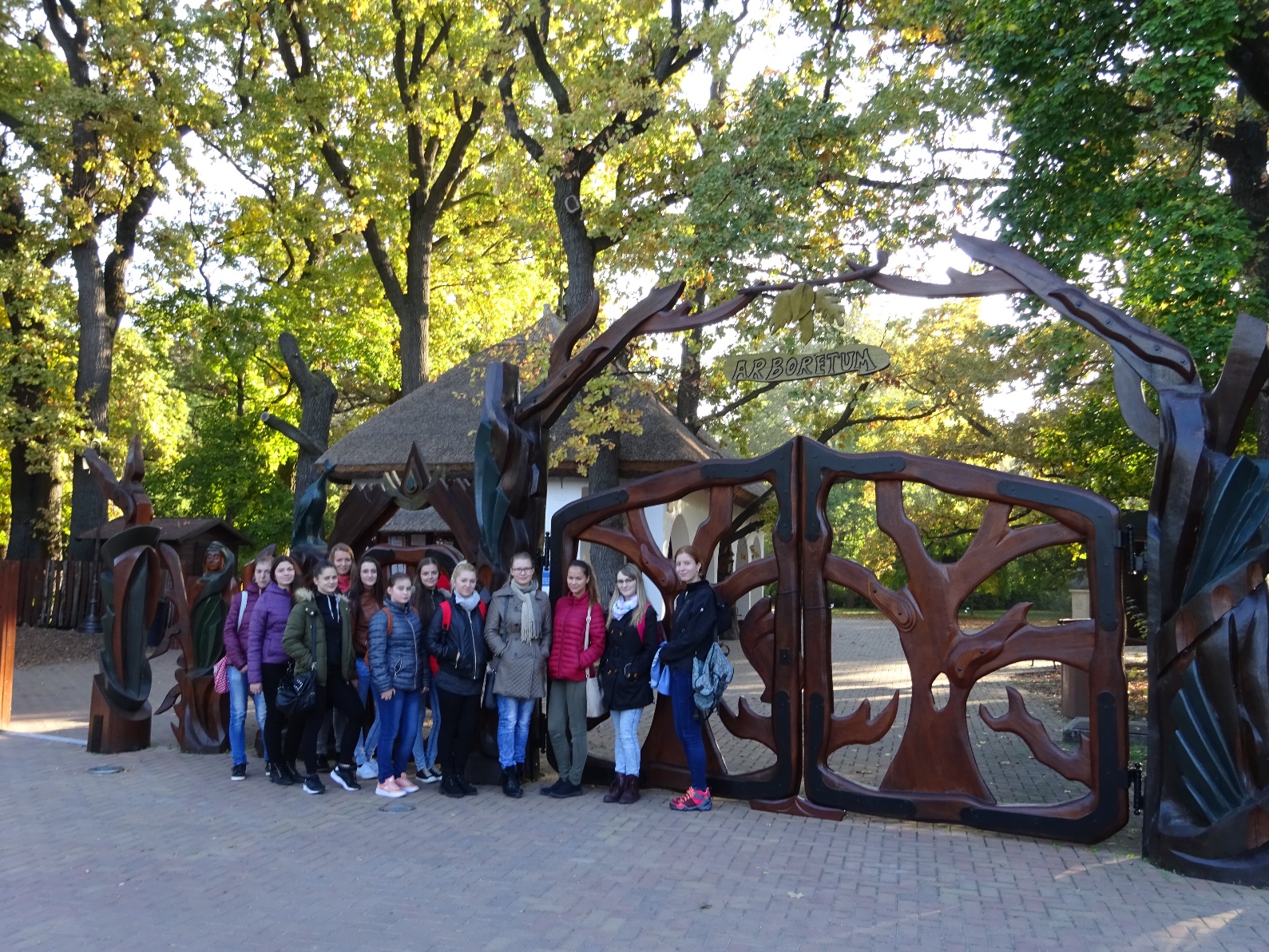 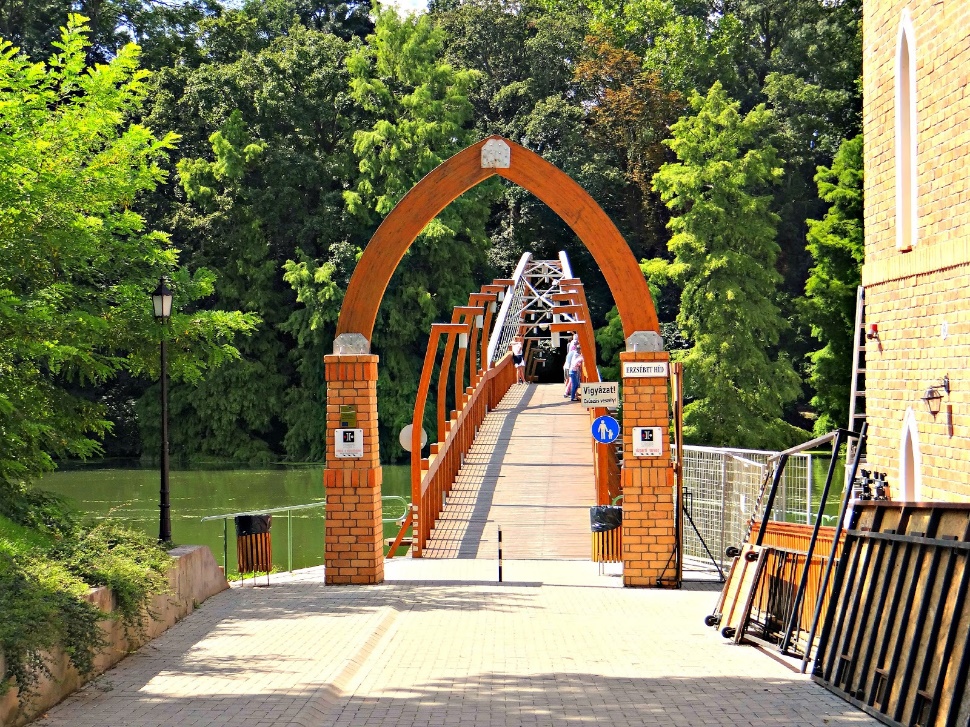 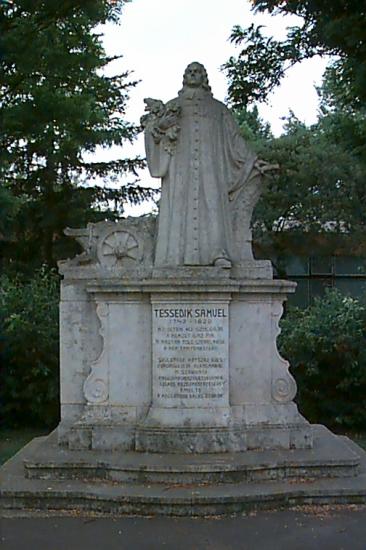 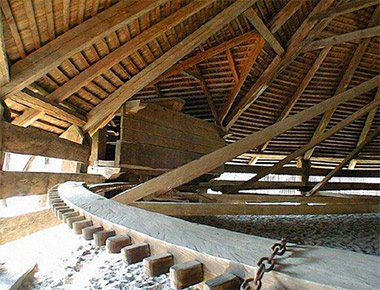 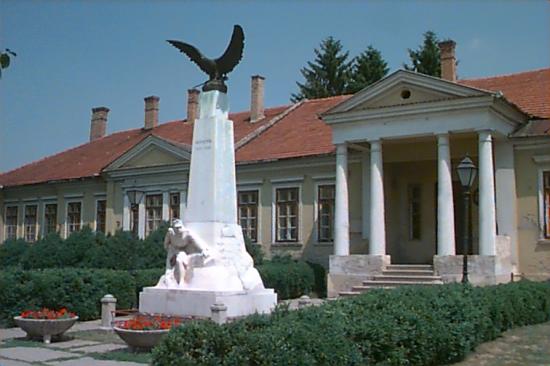 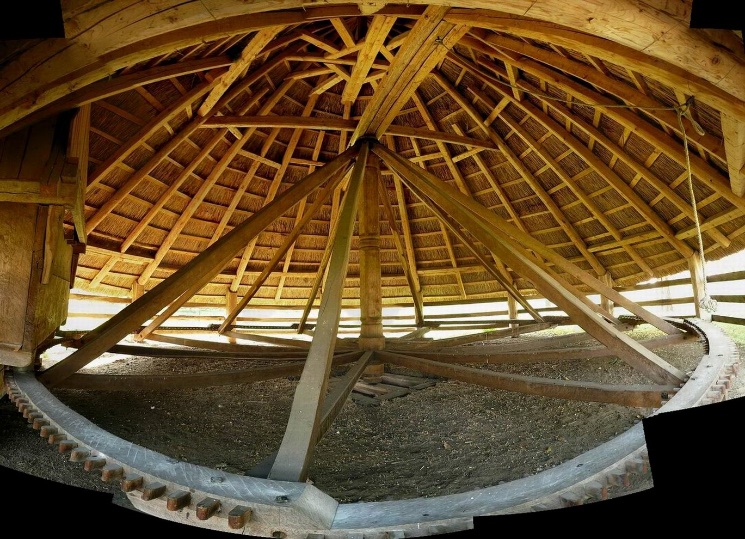 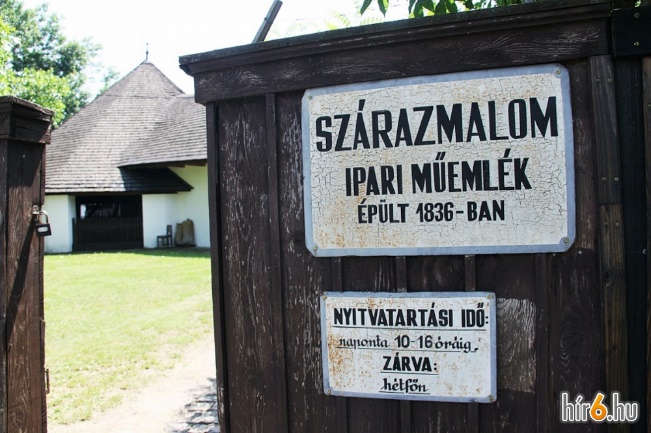 Köszönjük a lehetőséget, hogy részt vehettünk,sok tapasztalattal gazdagodtunk.Készítette: Balázs Letícia					Czakó Viktória, II.D